Vilkaviškio ,,Aušros‘‘ gimnazija
AIDSFOTOGRAFIJOS
4F2 grupė
AIDS – neišgydoma infekcinė liga, kurią sukelia žmogaus imunodeficito virusas (ŽIV) (angl. HIV - Human Immunodeficiency Virus).
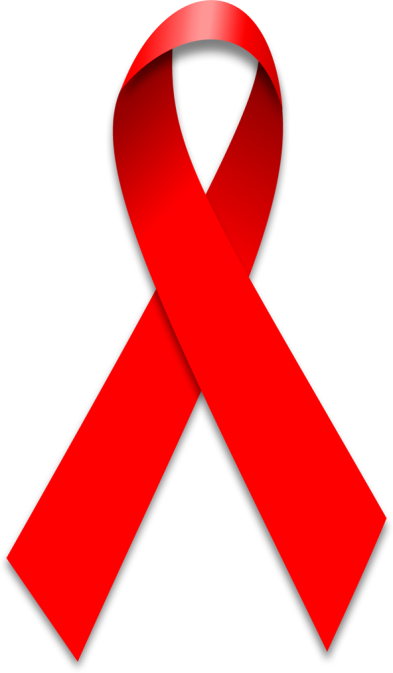 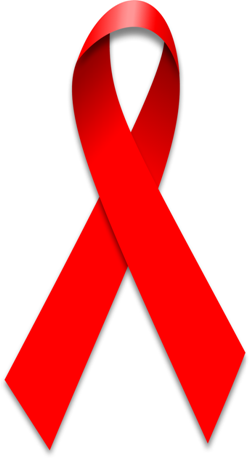 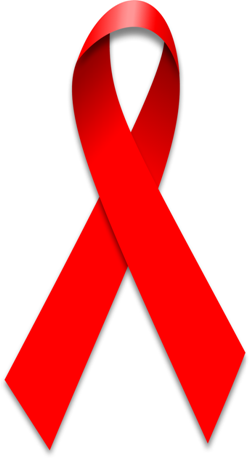 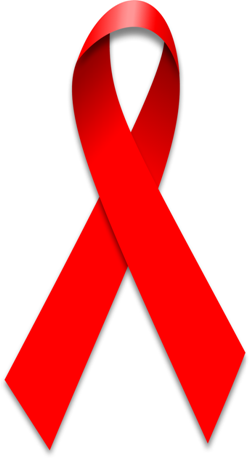 AIDS yra visame pasaulyje paplitusi liga, su kuria turime visi kovoti, todėl mes norime paskelbti šiai ligai karą savo fotografijomis...
Fotografai: Rugilė Pečiulytė,
                  Gabrielė Mačiokaitė,
                  Dagnė Mauraitė, 
                  Aistė Ragelytė, 
                  Mykolas Uldinskas
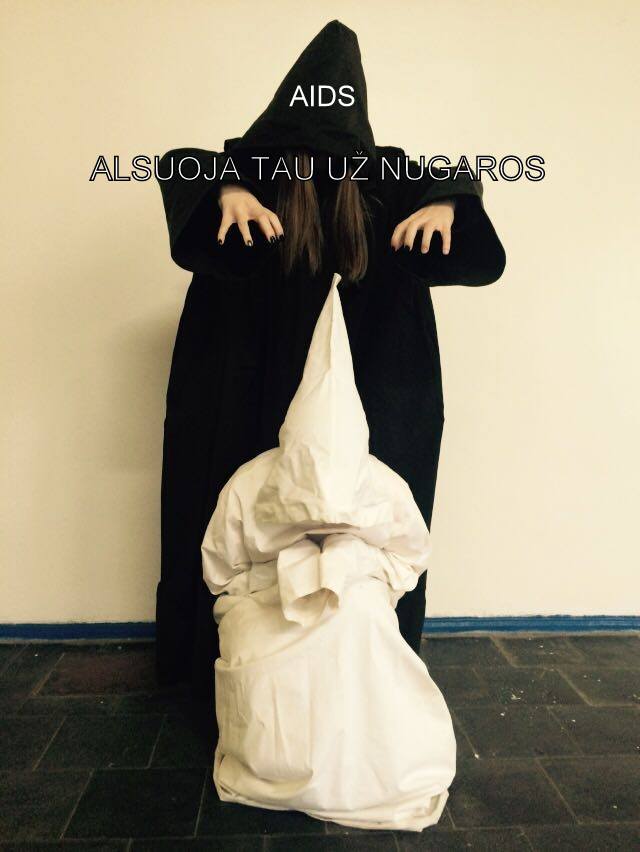 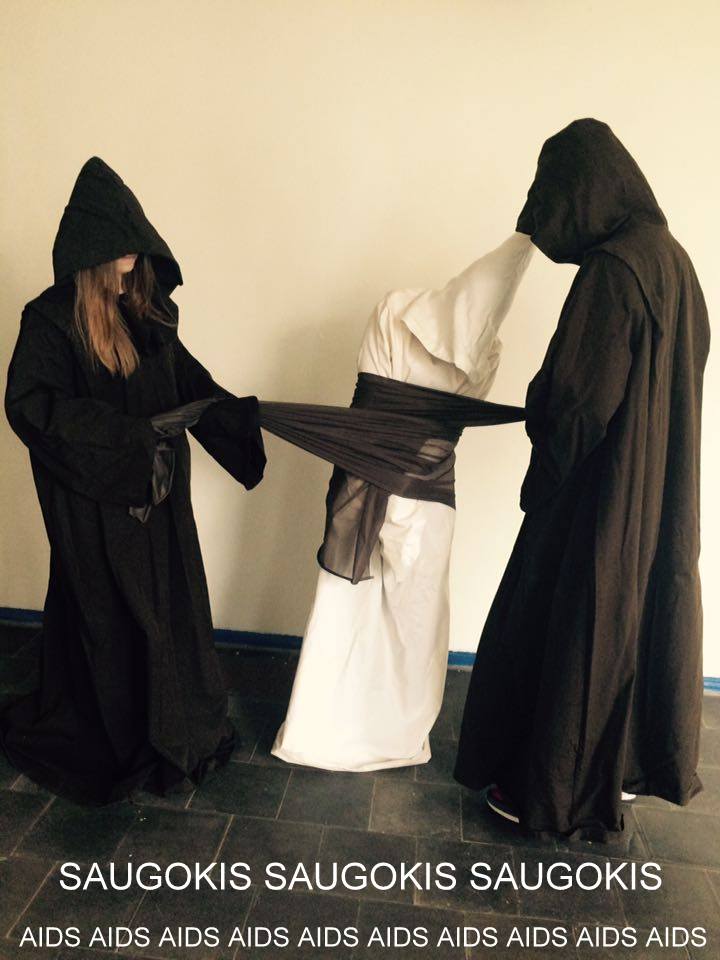 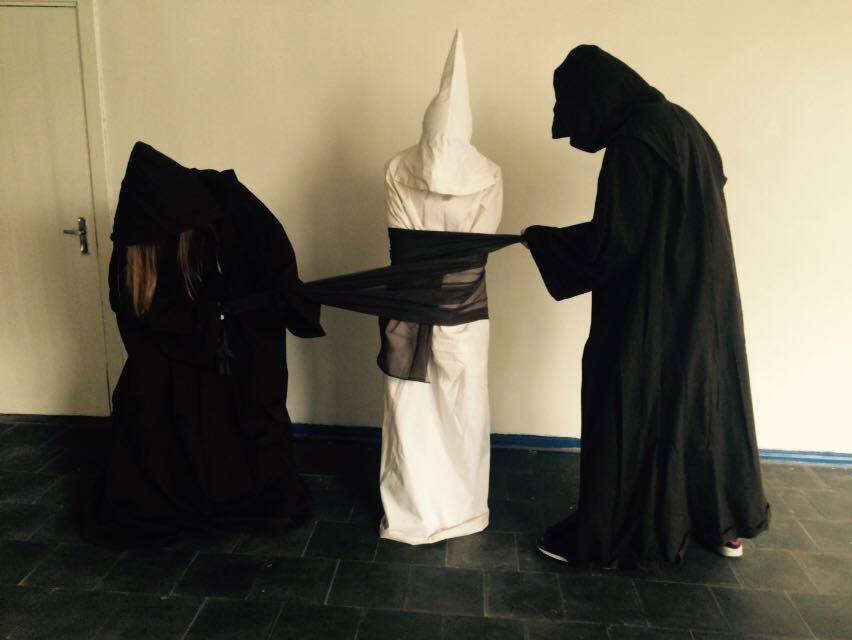 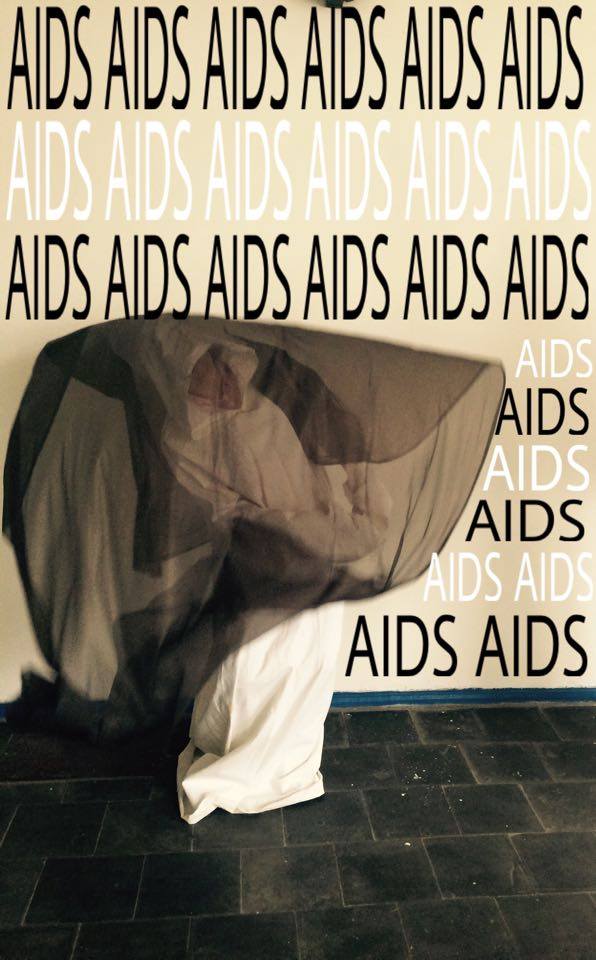 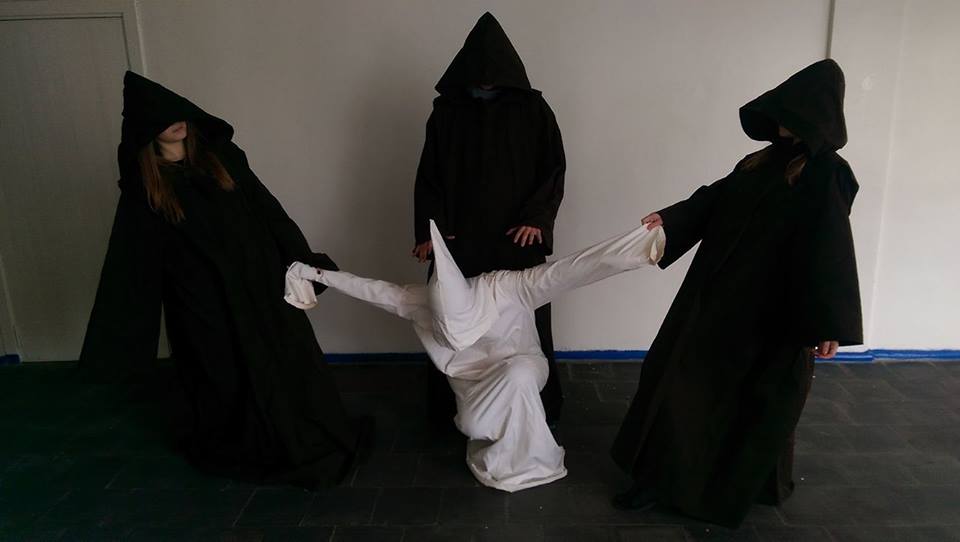 Fotografai: Milvydas Jalinskas,
                  Aušrinė Pabricaitė
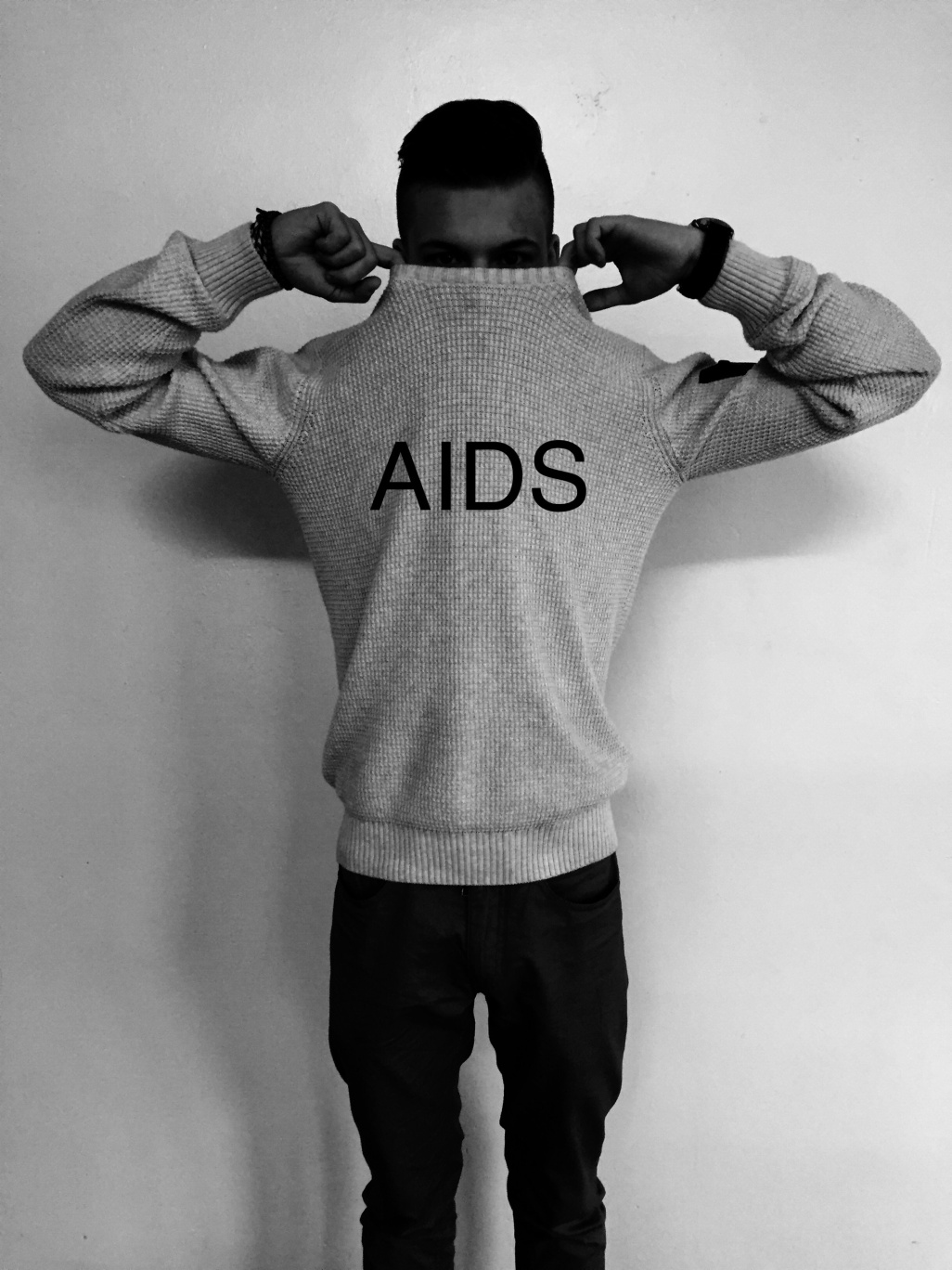 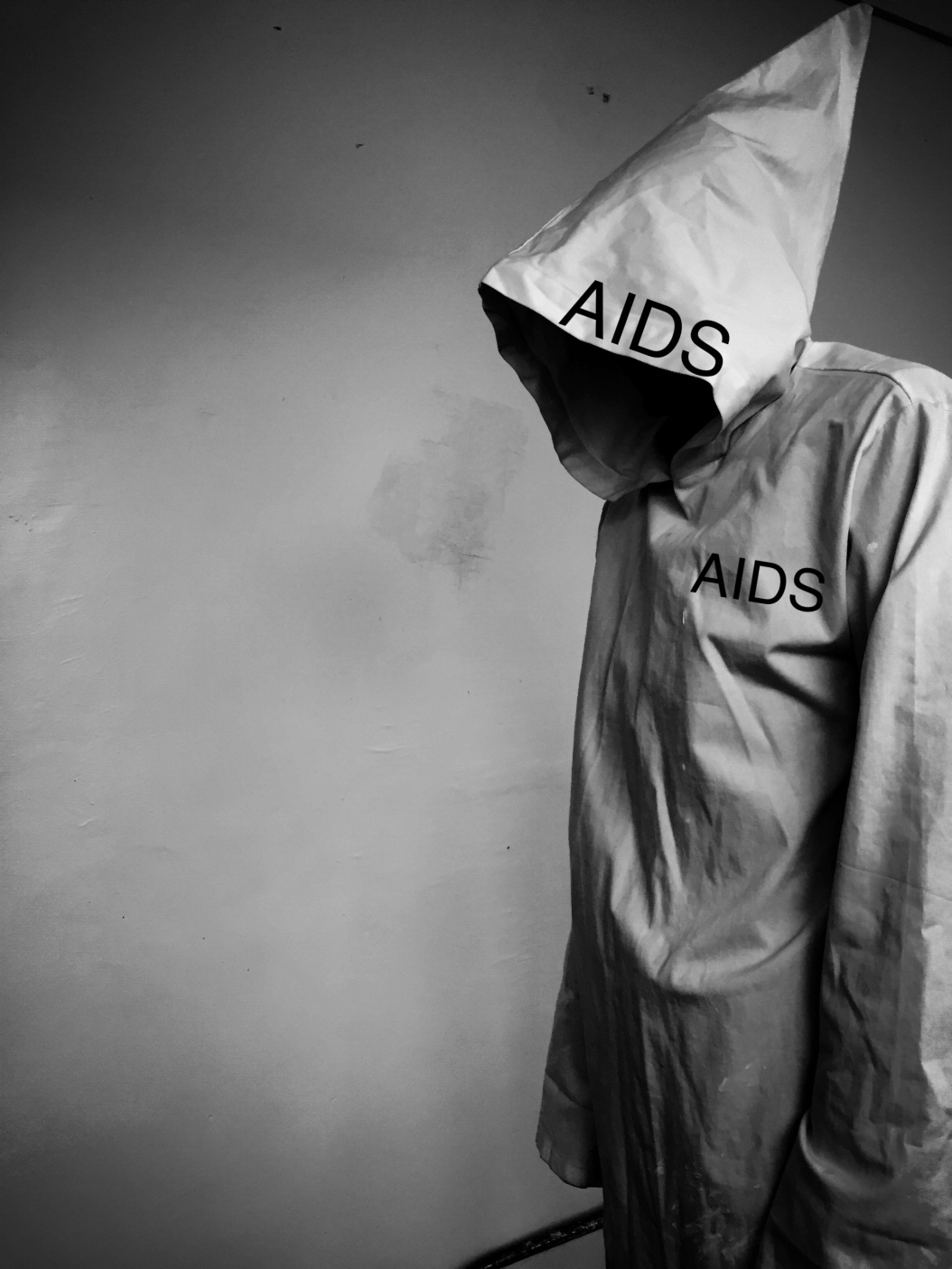 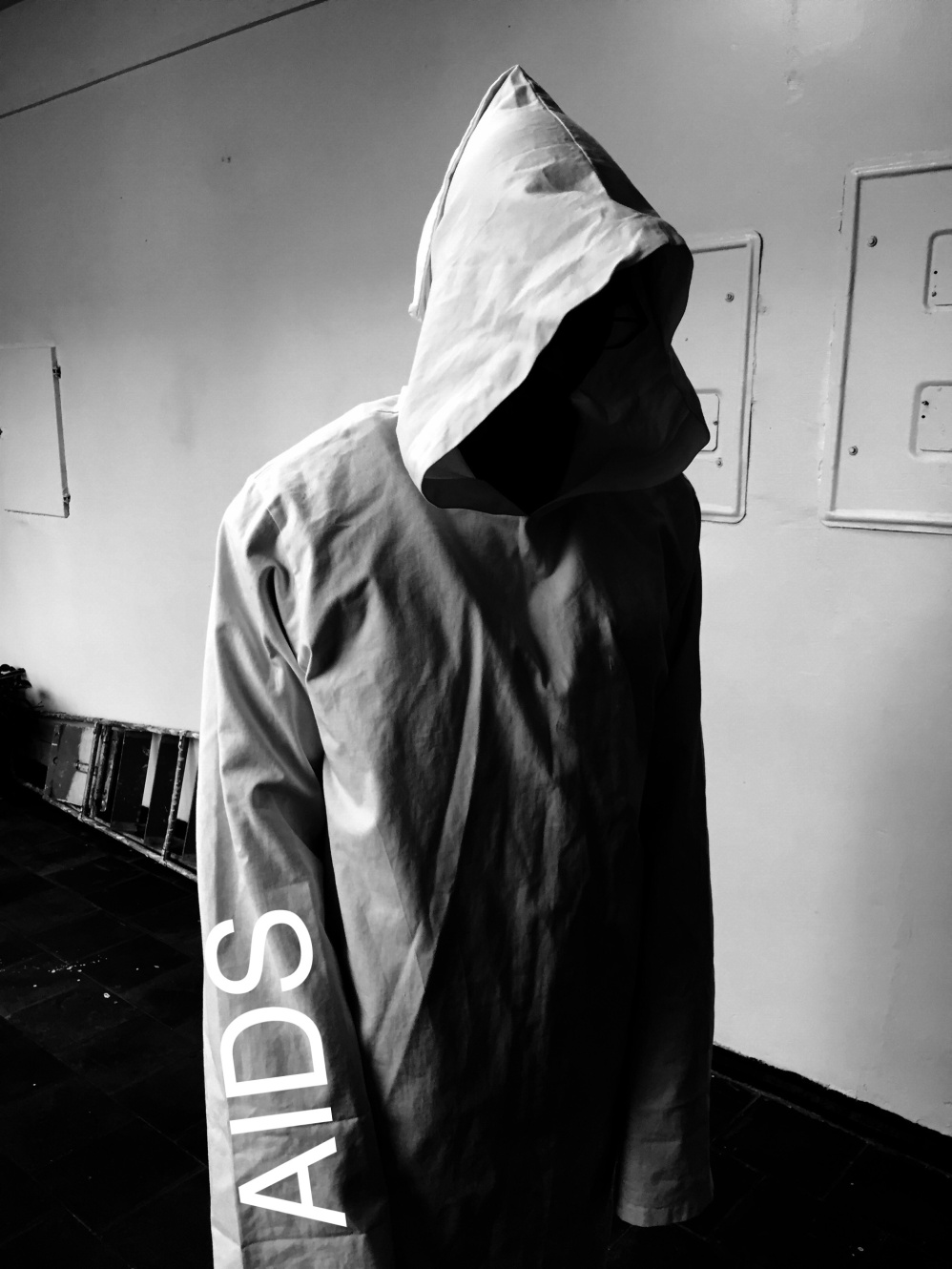 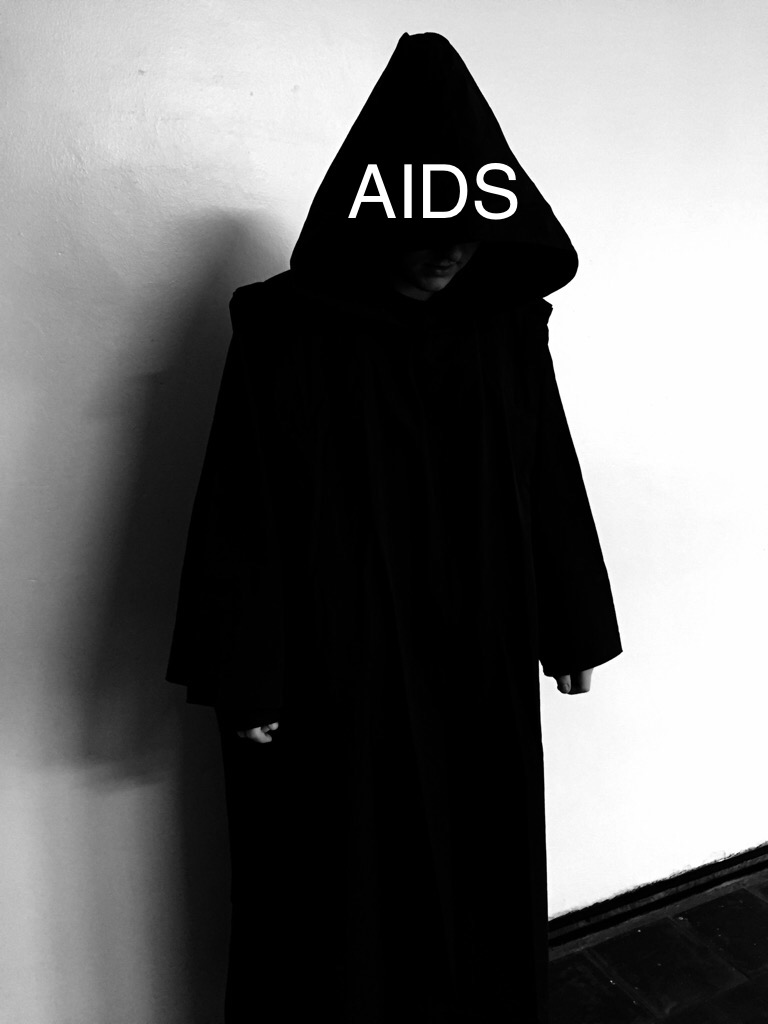 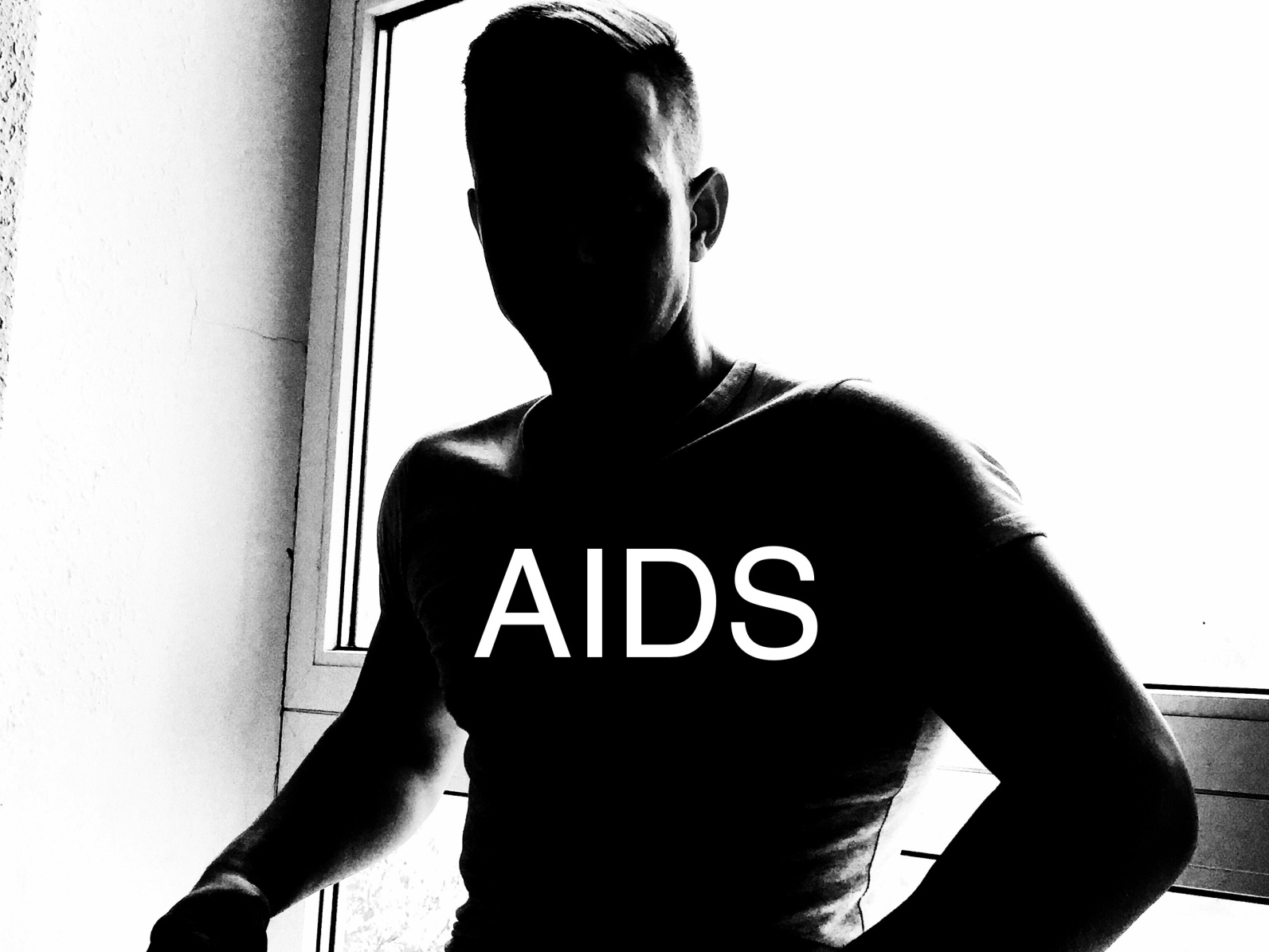 Fotografai: Edvinas Pečiulis,
                  Steponas Augustaitis,
                  Juozas Liebus,
                  Martynas Narijauskas
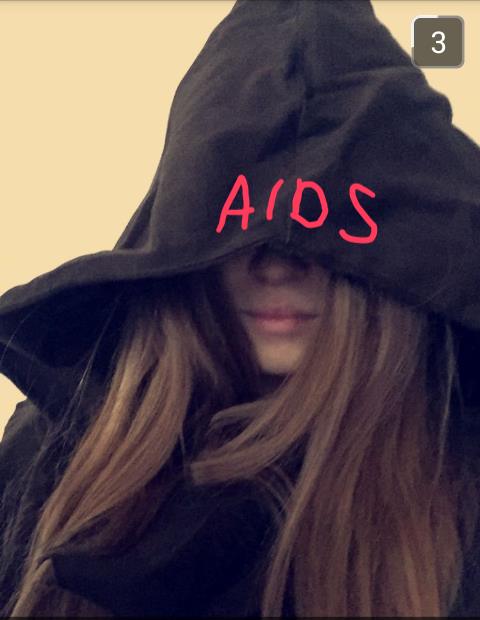 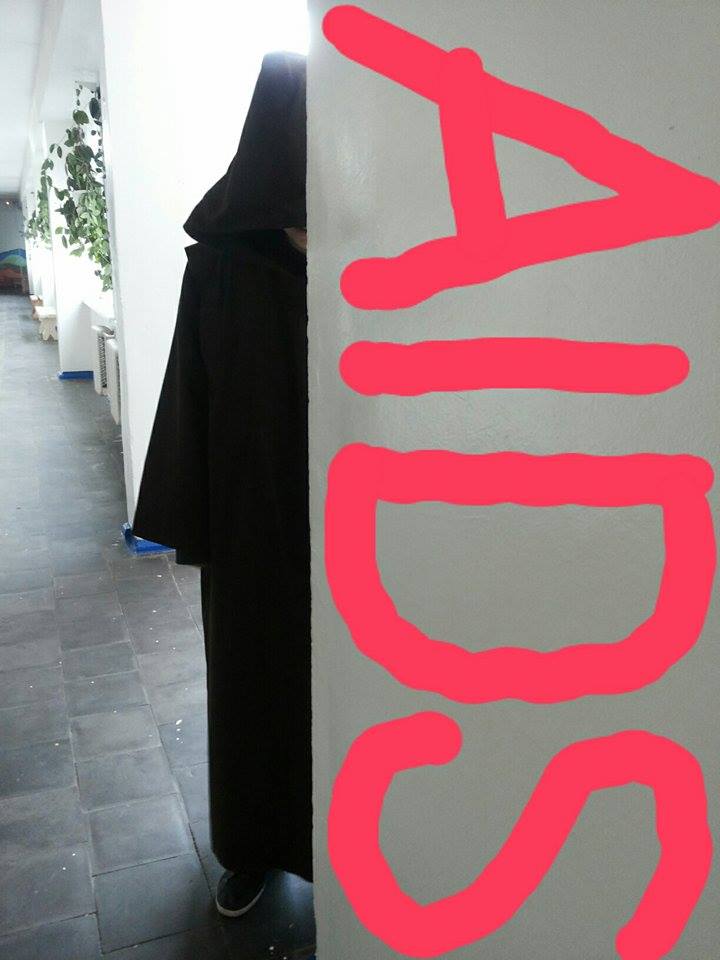 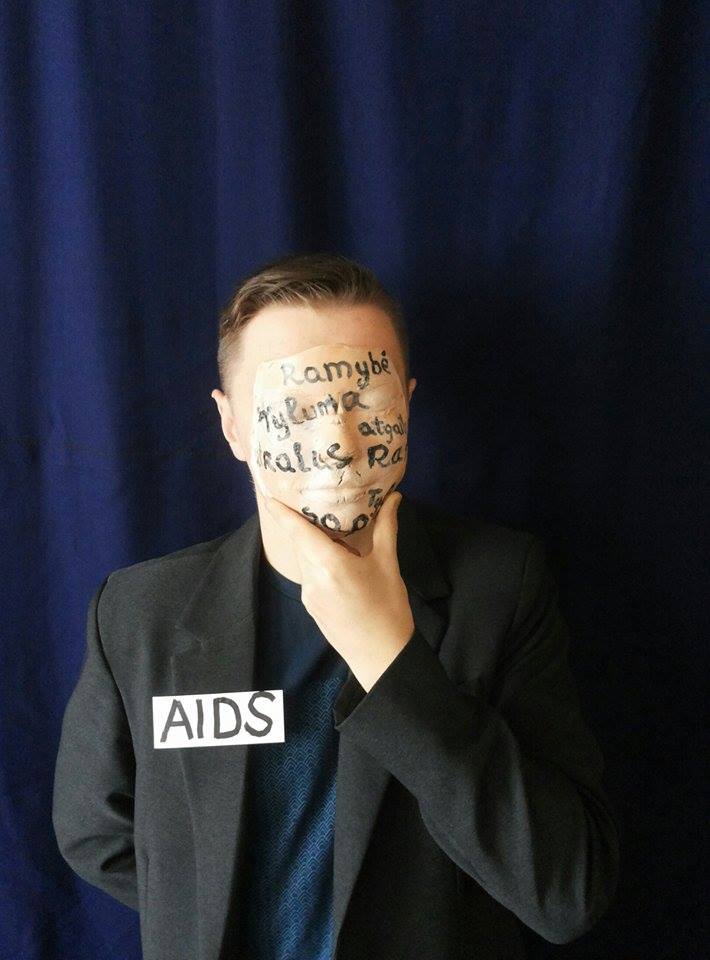 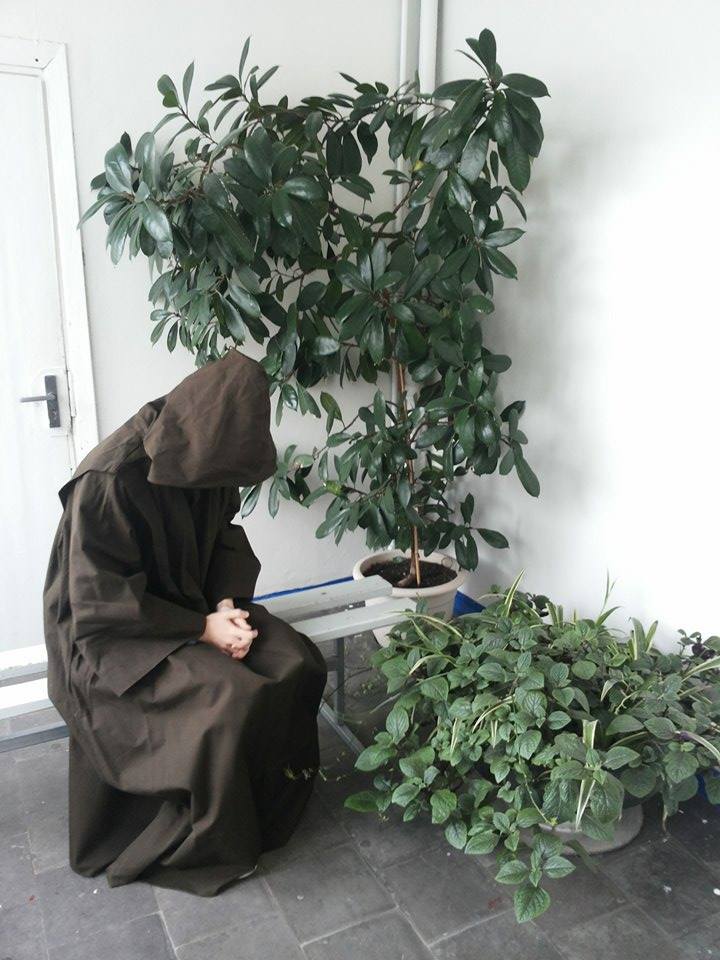 Fotografas: Dominykas Baršauskas
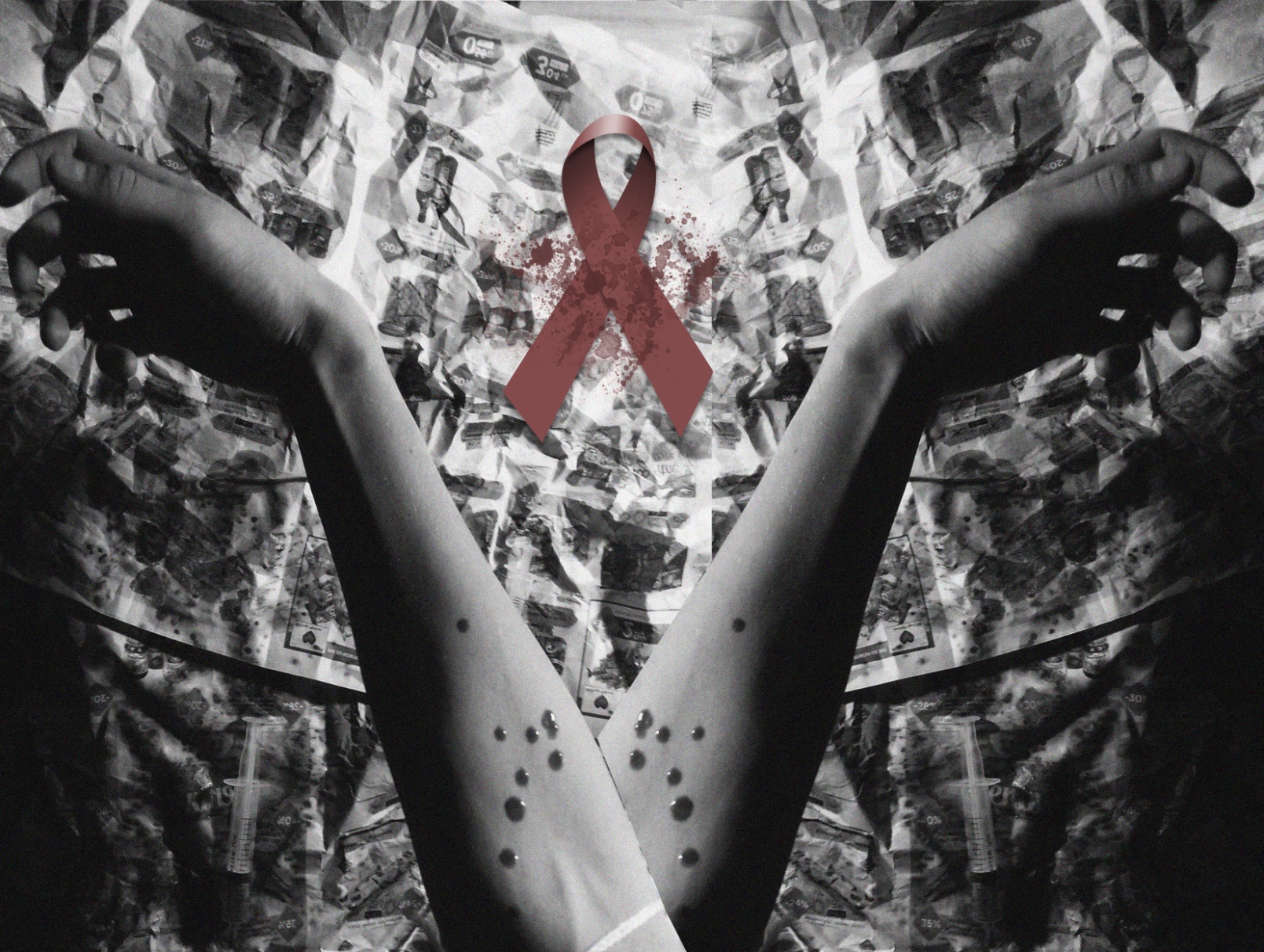 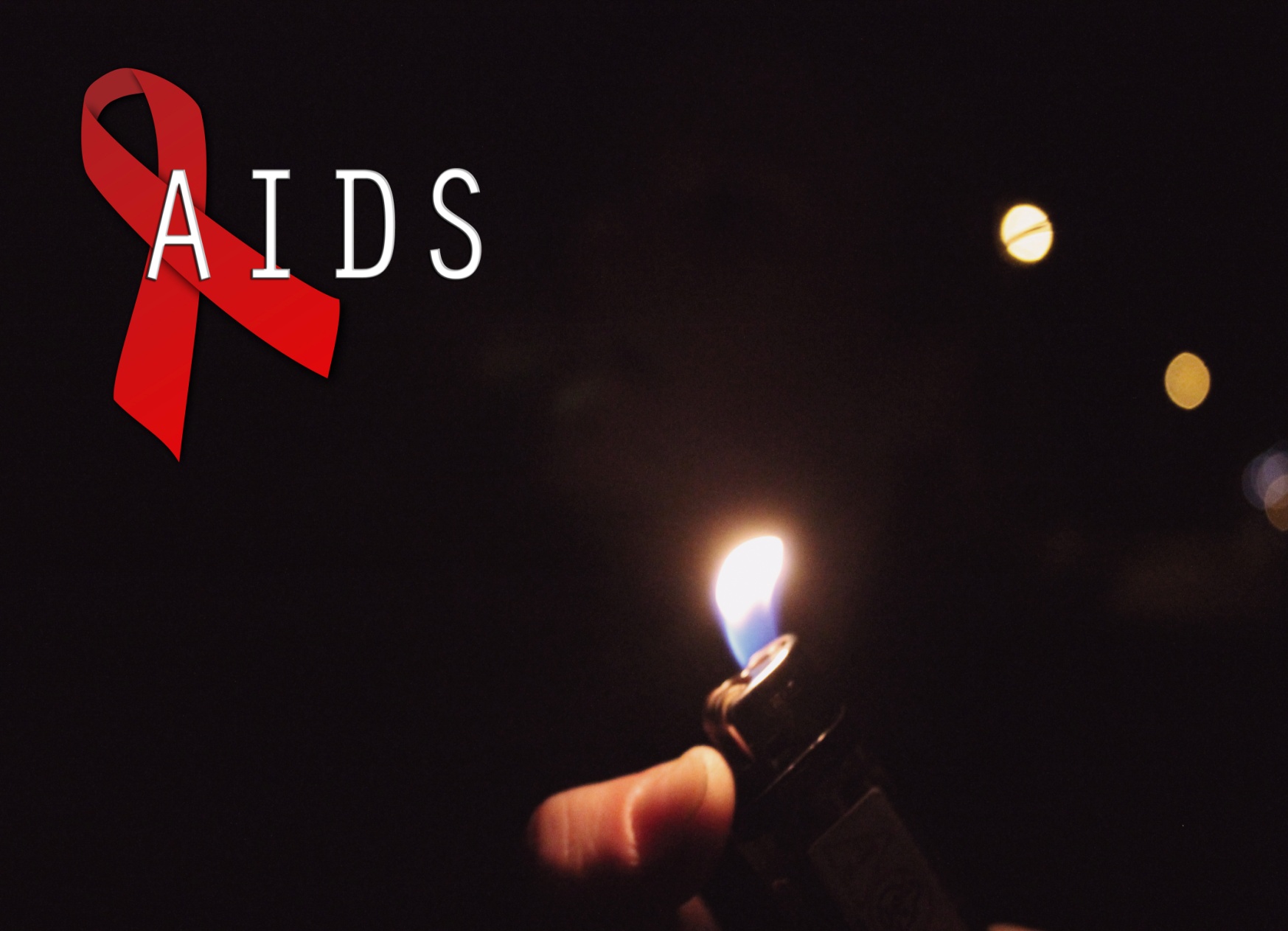 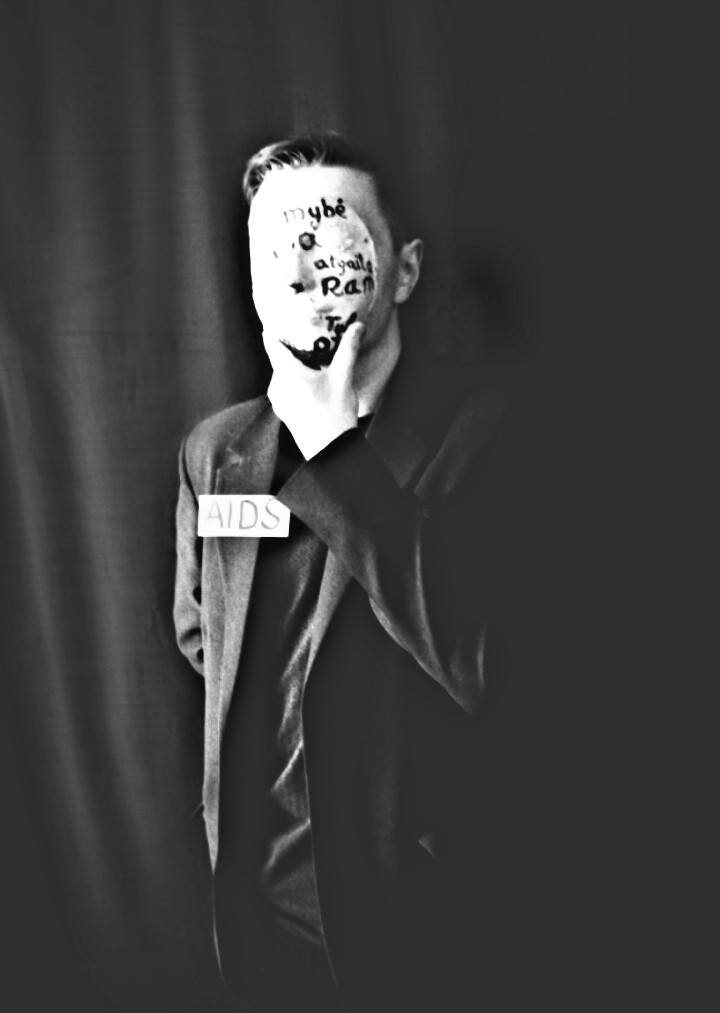 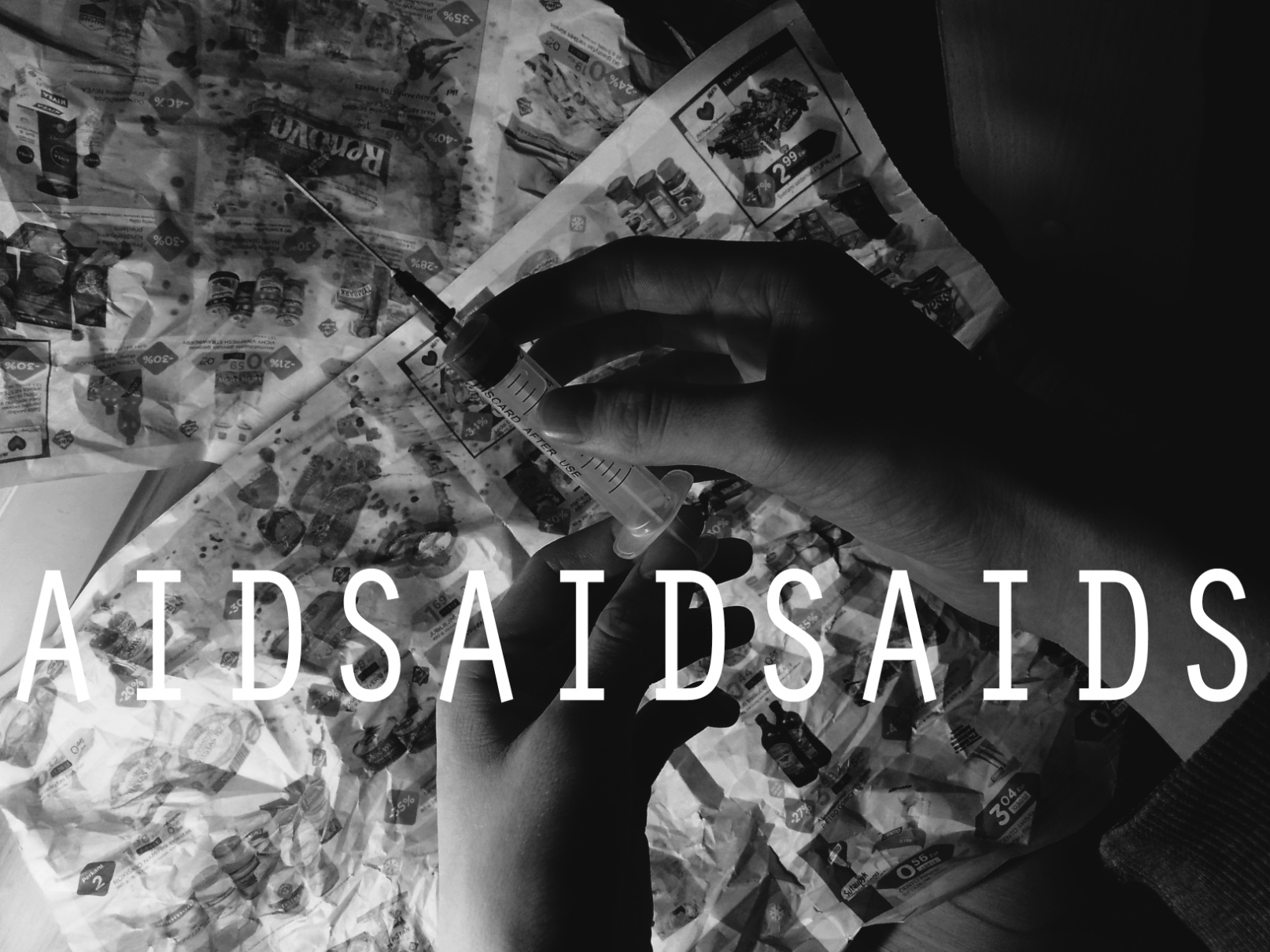 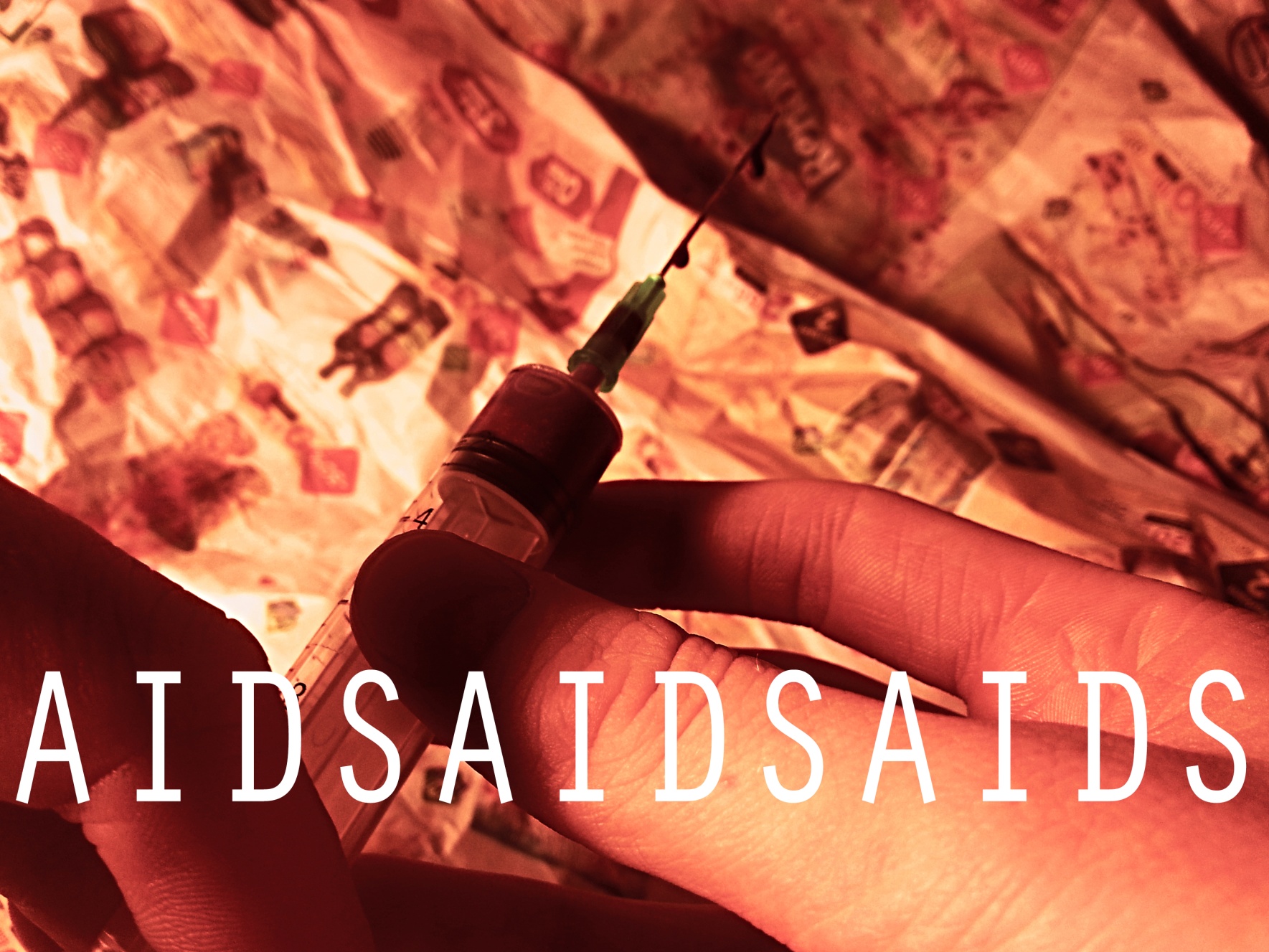 Nesielk taip, lyg gyvenimas truktų tūkstančius metų... Kovok už jį...
Ačiū už dėmesį 